Phénomèn observable la nuit
Étoile filante
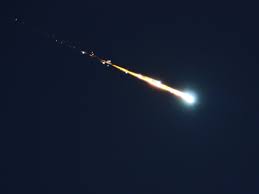 Aurore boréale
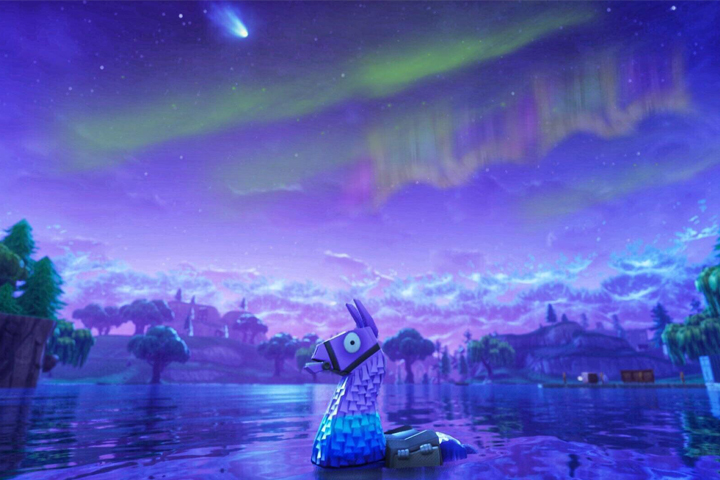 provinse
Mrc
localité